UNIVERSIDADE ABERTA DO SUS. UNIVERSIDADE FEDERAL DE PELOTAS
Especialização em Saúde da Família
Modalidade a Distância
Turma nº 7
Melhoria da atenção aos hipertensos e/ou diabéticos  na ESF Euvenice Alves Batista, Município Cristalândia do Piauí/PI.
Especializando: Georkis Martínez García
Orientador: Francieli Cristina Sponchiado
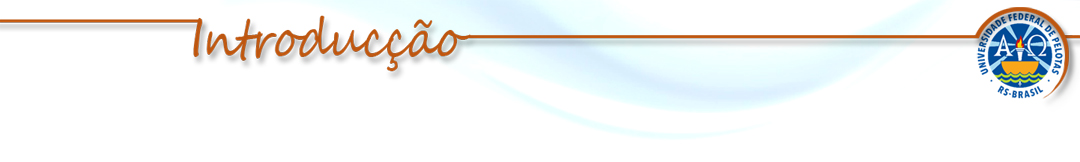 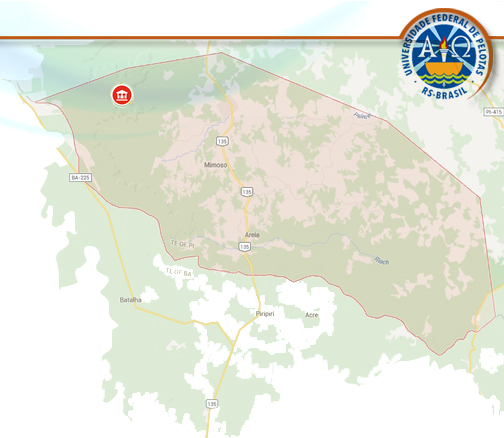 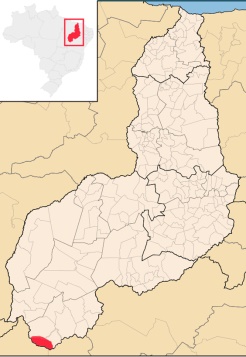 Cristalândia do Piauí
Secretaria
de Saúde
1.203 km² de área
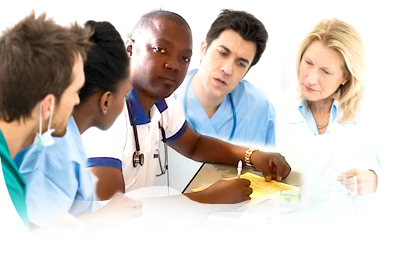 7.973 hab. IGBE/2010
.
894 km até Teresina
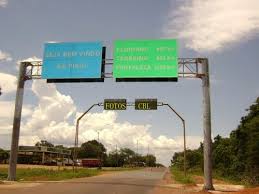 Divisa PI/BA
ESF. Euvenice Alves Batista
Médico
Enfermeira
Cirurgião-dentista
Téc. Enfermagem
Agente de Saúde Comunitário (6)
8
Micro áreas
550
Famílias
2.164
Usuários
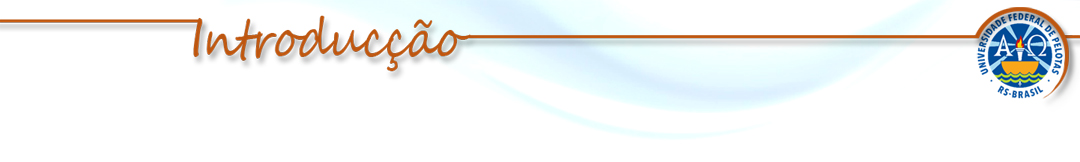 Situação antes da intervenção
Equipe
Conhecimento dos protocolos/ Atribuições especificas
Atenção multidisciplinar
Consultas agendadas/ Registro adequado dos usuários
Não
Usuários
Exames complementares em dia/ Estratificação de risco cardiovascular
Avaliação de saúde bucal
Cadastro na UBS/ Acompanhamento pela equipe.
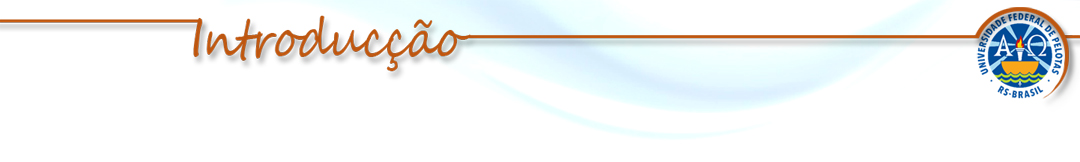 Justificativa
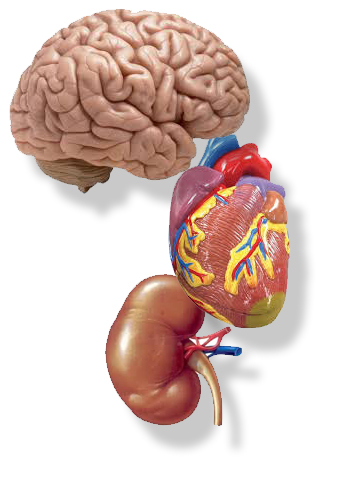 HAS
Mais importantes fatores de risco 
e dano
DM
Ação programática para promover qualidade de vida e saúde para a comunidade.
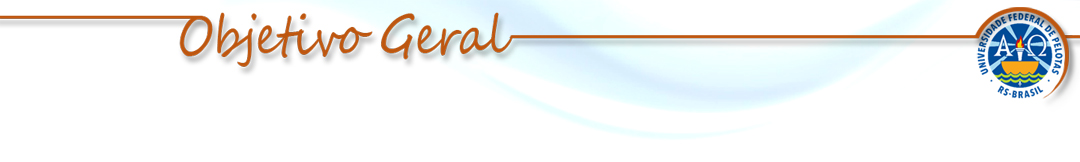 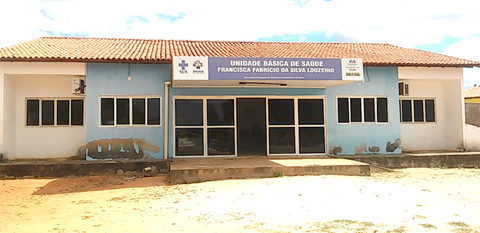 Melhoria da atenção a usuários com Hipertensão Arterial Sistêmica e/ou Diabetes Mellitus na ESF Euvenice Alves Batista, município de Cristalândia do Piauí/PI.
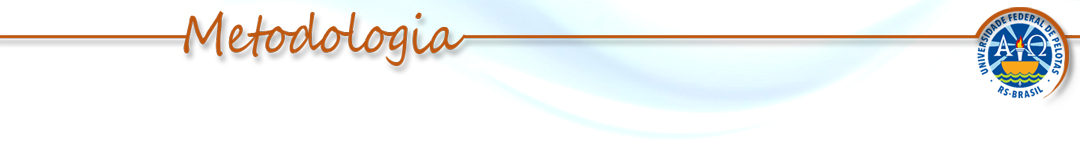 Intervenção na atenção primária à saúde
Análise Situacional
Engajamento público
Avaliação e monitoramento
Análise Estratégica
Avaliação da intervenção
Organização e gestão do serviço
Qualificação da prática clínica
Avaliação dos resultados
Reflexão crítica
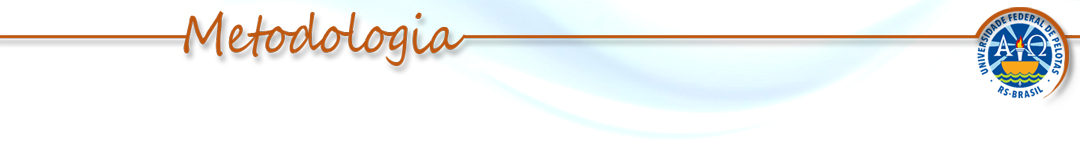 Logística
CAB 36/37-2013
Fichas-Espelho
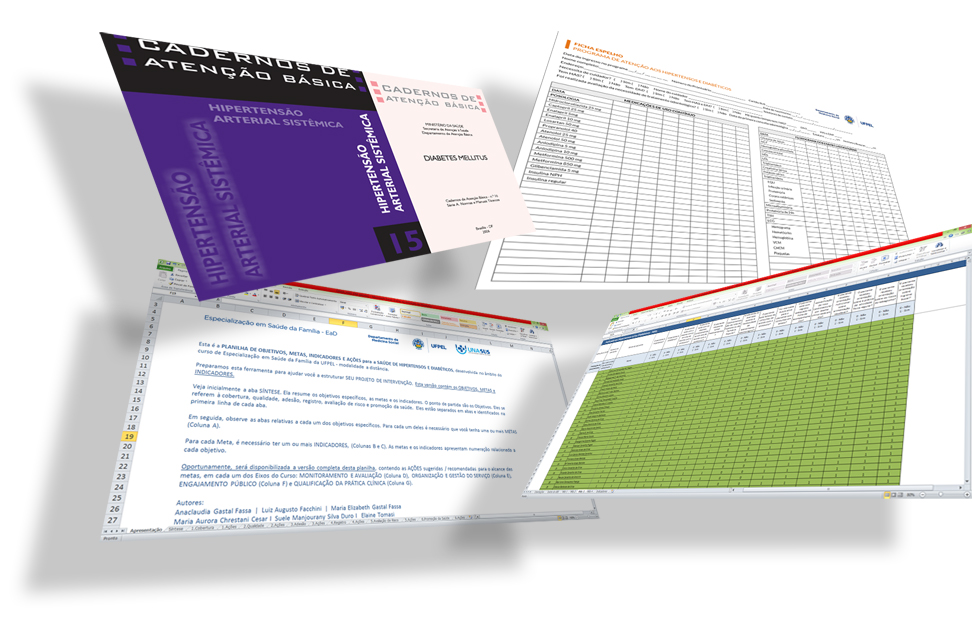 Planilha Coleta de dados
Planilha OMIA 2014
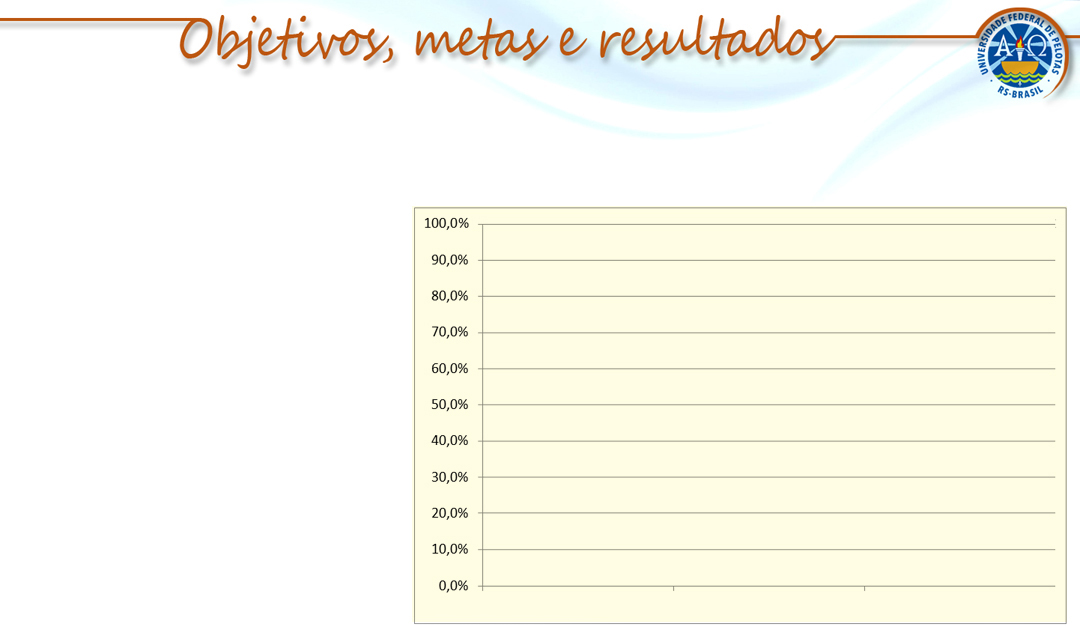 Objetivo 1
Ampliar a cobertura de hipertensos e/ou diabéticos.
Estimativa de pessoas com 20 anos ou mais hipertensos: 329
Meta 1: Cadastrar 60% dos hipertensos da área de abrangência (n= 197)
43,2 %
(n= 142)
(n= 142)
24,6 %
(n= 81)
Mês 1                   Mês 2                   Mês 3
Figura 1 - Proporção de hipertensos cadastrados
ESF Euvenice Alves Batista. Cristalândia do Piauí/PI, 2014-15.
Fonte: Planilha de coleta de dados HAS e DM da UNASUS/UFPel.
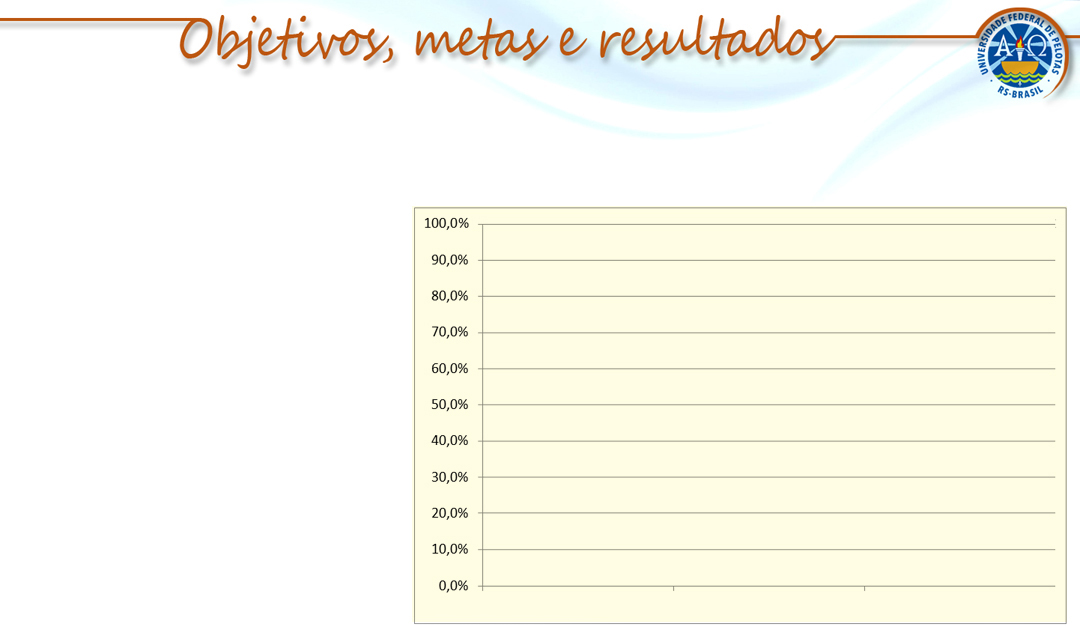 Objetivo 1
Ampliar a cobertura de hipertensos e/ou diabéticos.
Estimativa de pessoas com 20 anos ou mais diabéticos: 81
Meta 2: Cadastrar 70% 
dos diabéticos da área de abrangência (n= 58)
37 %
(n= 30)
(n= 30)
23,5 %
(n= 19)
Mês 1                   Mês 2                   Mês 3
Figura 2- Proporção de diabéticos cadastrados
ESF Euvenice Alves Batista. Cristalândia do Piauí/PI, 2014-15.
Fonte: Planilha de coleta de dados HAS e DM da UNASUS/UFPel.
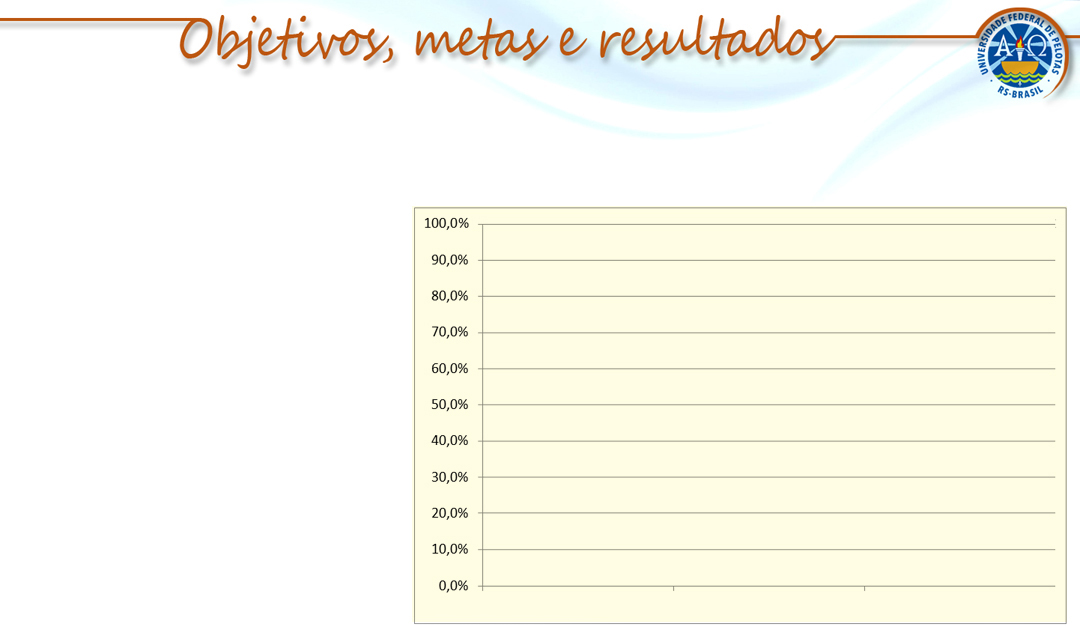 Objetivo 2
Melhorar a qualidade da atenção a hipertensos e/ou diabéticos.
100 %
95,8 %
(n= 136)
(n= 142)
Meta 3: Realizar exame
clinico apropriado em 
100% dos hipertensos.
43,2 %
(n= 35)
Mês 1                   Mês 2                   Mês 3
Proporção de hipertensos com o exame clínico em dia.
ESF Euvenice Alves Batista. Cristalândia do Piauí/PI, 2014-15.
Fonte: Planilha de coleta de dados HAS e DM da UNASUS/UFPel.
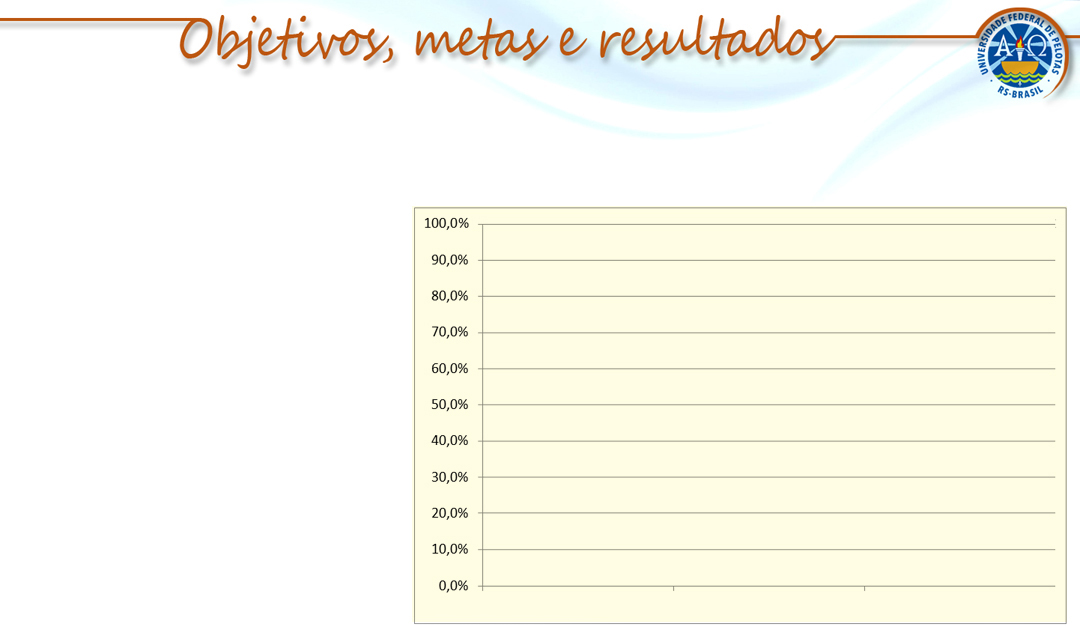 Objetivo 2
Melhorar a qualidade da atenção a hipertensos e/ou diabéticos.
100 %
(n= 30)
(n= 30)
Meta 4: Realizar exame clinico apropriado em 
100% dos diabéticos.
42,1 %
(n= 08)
Mês 1                   Mês 2                   Mês 3
Proporção de diabéticos com o exame clínico em dia.
ESF Euvenice Alves Batista. Cristalândia do Piauí/PI, 2014-15.
Fonte: Planilha de coleta de dados HAS e DM da UNASUS/UFPel.
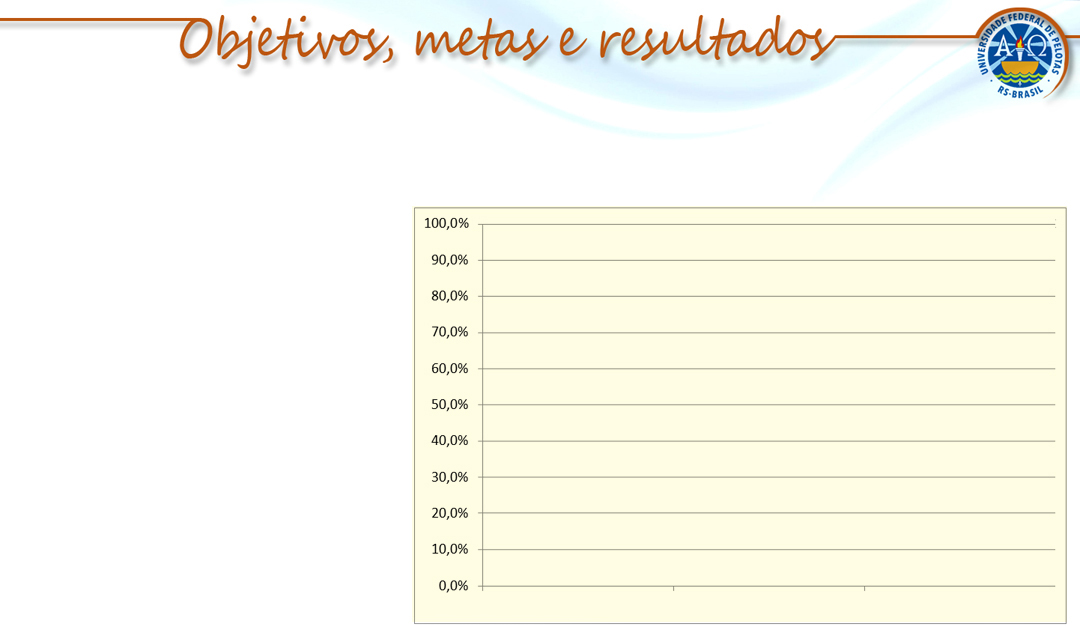 Objetivo 2
Melhorar a qualidade da atenção a hipertensos e/ou diabéticos.
100 %
83,3 %
(n= 142)
Meta 5 -Garantir a 100% dos hipertensos a realização dos exames complementares em dia de acordo com o protocolo.
(n= 119)
32,1 %
(n= 26)
Mês 1                   Mês 2                   Mês 3
Proporção de hipertensos com os exames complementares em dia.
ESF Euvenice Alves Batista. Cristalândia do Piauí/PI, 2014-15.
Fonte: Planilha de coleta de dados HAS e DM da UNASUS/UFPel.
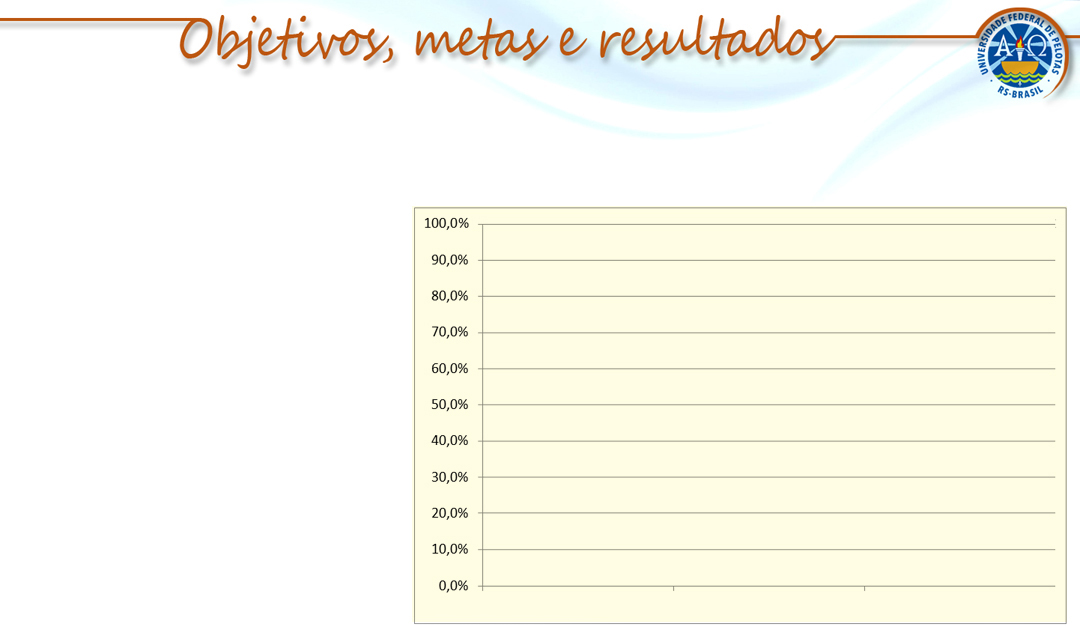 Objetivo 2
Melhorar a qualidade da atenção a hipertensos e/ou diabéticos.
100 %
90 %
(n= 30)
(n= 27)
Meta 6 - Garantir a 100% dos diabéticos a realização dos exames complementares em dia de acordo com o protocolo.
21,1 %
(n= 04)
Mês 1                   Mês 2                   Mês 3
Proporção de diabéticos com os exames complementares em dia.
ESF Euvenice Alves Batista. Cristalândia do Piauí/PI, 2014-15.
Fonte: Planilha de coleta de dados HAS e DM da UNASUS/UFPel.
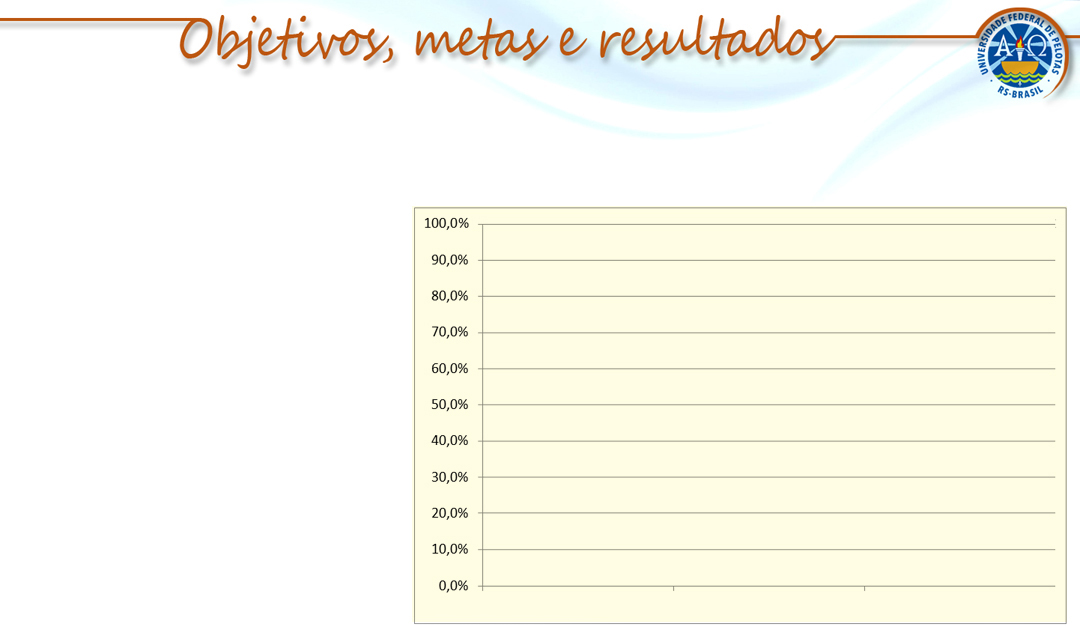 Objetivo 2
Melhorar a qualidade da atenção a hipertensos e/ou diabéticos.
100 %
88,7 %
80 %
(n= 142)
Meta 7: Priorizar a prescrição de medicamentos da farmácia popular para 100% dos hipertensos cadastrados na unidade de saúde.
(n= 126)
(n= 64)
Mês 1                   Mês 2                   Mês 3
Proporção de hipertensos com prescrição de medicamentos da Farmácia Popular.
ESF Euvenice Alves Batista. Cristalândia do Piauí/PI, 2014-15.
Fonte: Planilha de coleta de dados HAS e DM da UNASUS/UFPel.
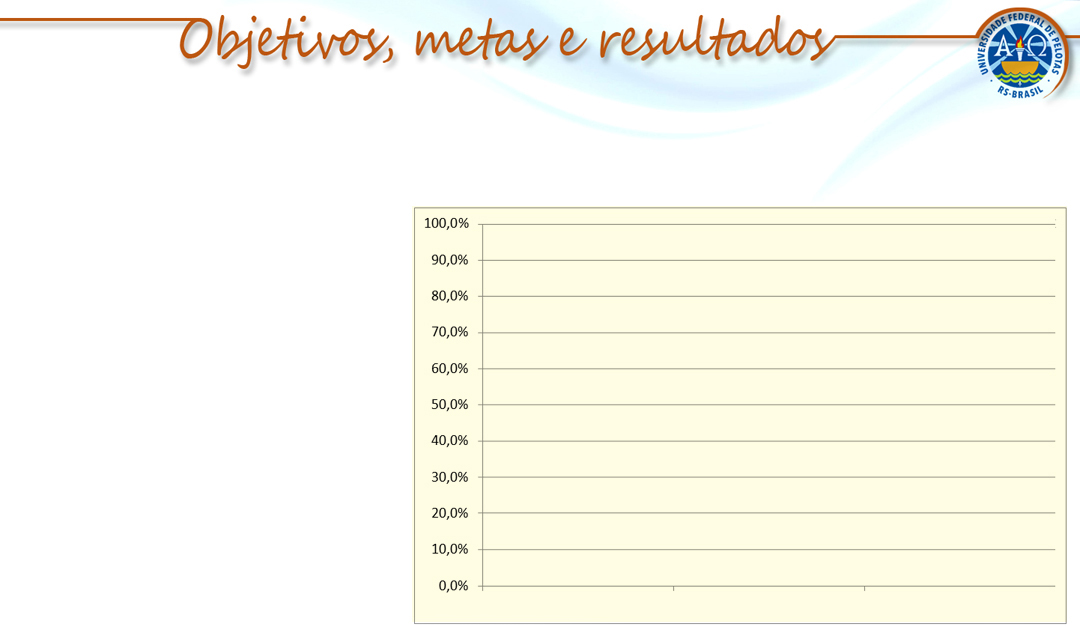 Objetivo 2
Melhorar a qualidade da atenção a hipertensos e/ou diabéticos.
100 %
86,7 %
78,9 %
(n= 30)
Meta 8: Priorizar a prescrição de medicamentos da farmácia popular para 100% dos diabéticos cadastrados na unidade de saúde.
(n= 26)
(n= 15)
Mês 1                   Mês 2                   Mês 3
Proporção de diabéticos com prescrição de medicamentos da Farmácia Popular.
ESF Euvenice Alves Batista. Cristalândia do Piauí/PI, 2014-15.
Fonte: Planilha de coleta de dados HAS e DM da UNASUS/UFPel.
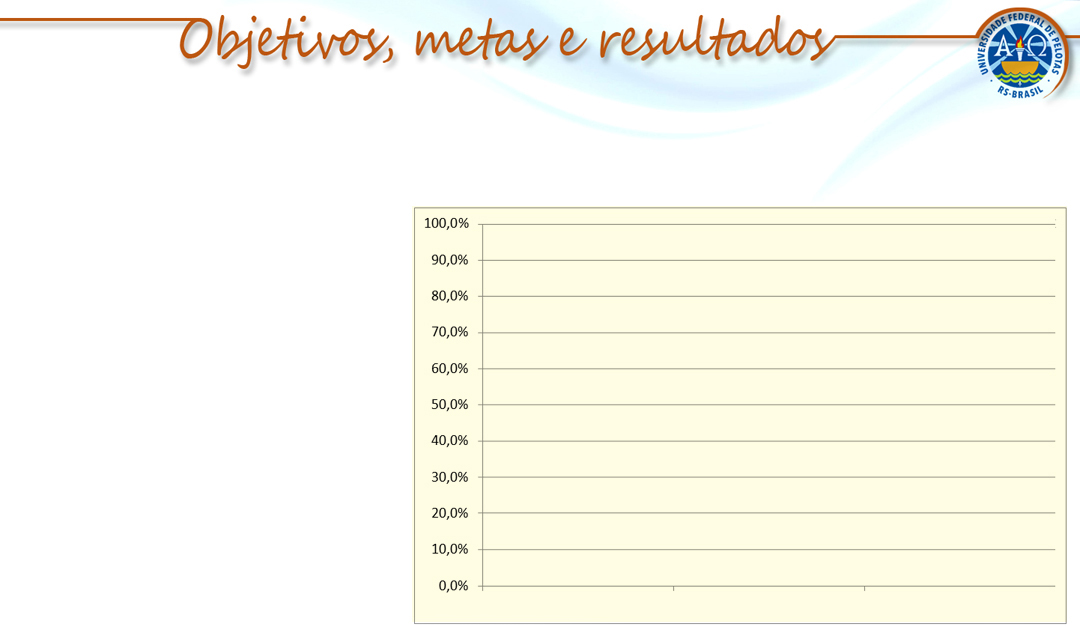 Objetivo 2
Melhorar a qualidade da atenção a hipertensos e/ou diabéticos.
100 %
93,7 %
(n= 133)
(n= 142)
Meta 9: Realizar avaliação da necessidade de atendimento odontológica em 100% dos hipertensos.
55,6 %
(n= 45)
Mês 1                   Mês 2                   Mês 3
Proporção de hipertensos com avaliação da necessidade de atendimento odontológico
ESF Euvenice Alves Batista. Cristalândia do Piauí/PI, 2014-15.
Fonte: Planilha de coleta de dados HAS e DM da UNASUS/UFPel.
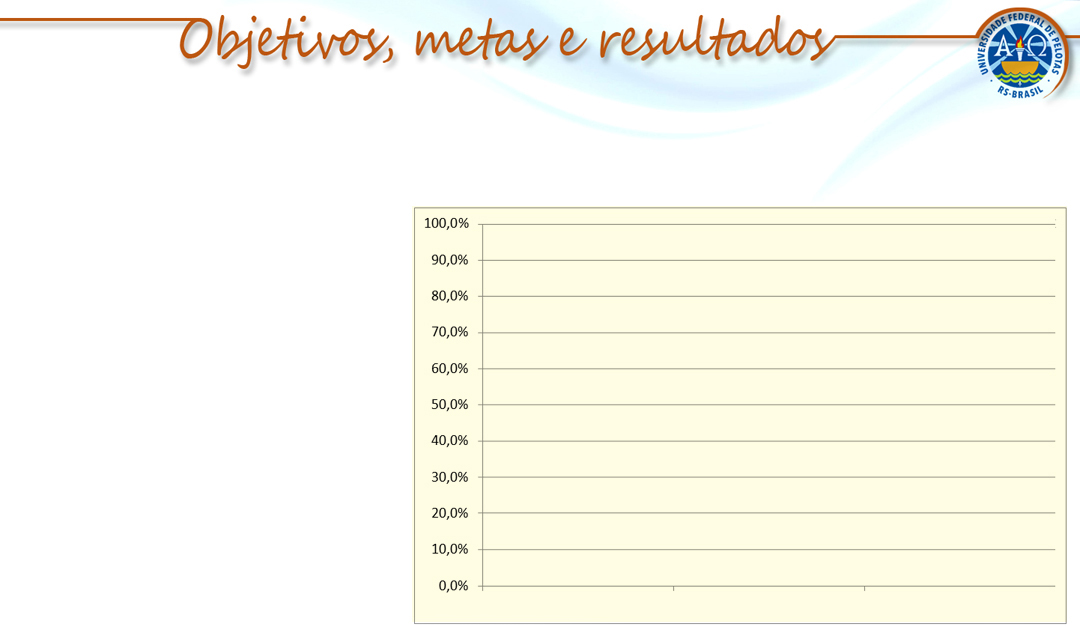 Objetivo 2
Melhorar a qualidade da atenção a hipertensos e/ou diabéticos.
100 %
96,7 %
(n= 30)
(n= 29)
Meta 10: Realizar avaliação da necessidade de atendimento odontológica em 100% dos diabéticos.
42,1 %
(n= 08)
Proporção de diabéticos com avaliação da necessidade de atendimento odontológico
ESF Euvenice Alves Batista. Cristalândia do Piauí/PI, 2014-15.
Fonte: Planilha de coleta de dados HAS e DM da UNASUS/UFPel.
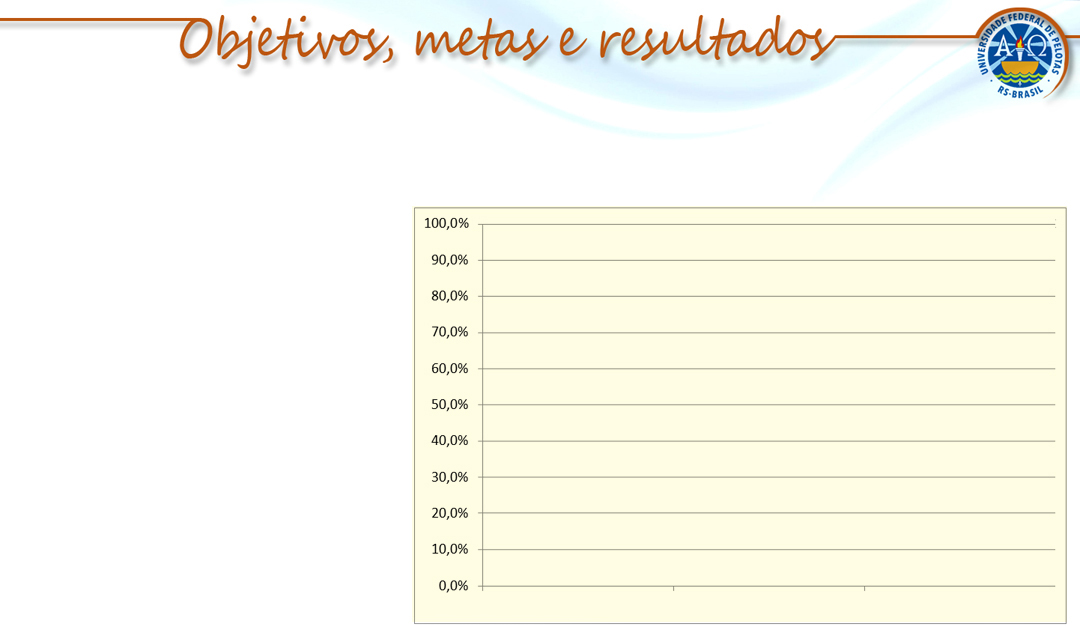 Objetivo 3
Melhorar a adesão de hipertensos e/ou diabéticos ao programa.
Resultados
Meta
Meta 11 e 12: 
Buscar 100% dos hipertensos/diabéticos faltosos ás consultas na unidade de saúde conforme a periodicidade recomendada.
100% dos usuários faltosos receberam busca ativa
Proporção de hipertensos e diabéticos faltosos com busca ativa.
ESF Euvenice Alves Batista. Cristalândia do Piauí/PI, 2014-15.
Fonte: Planilha de coleta de dados HAS e DM da UNASUS/UFPel.
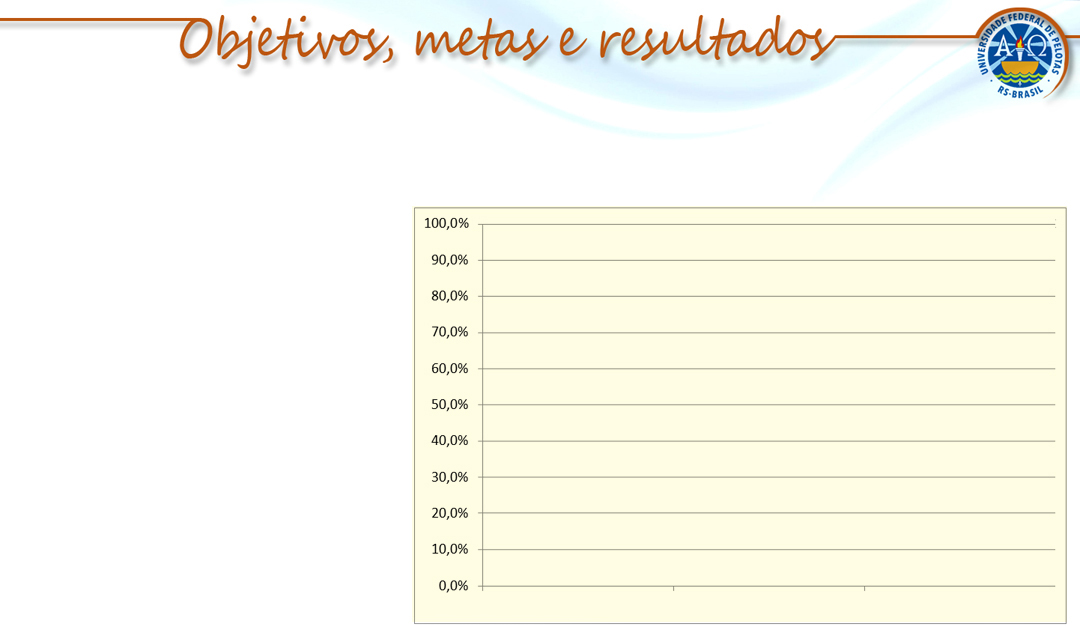 Objetivo 4
Melhorar o registro das informações.
100 %
81,5 %
(n= 142)
(n= 142)
Meta 13: Manter ficha de acompanhamento de 100% dos hipertensos cadastrados na unidade de saúde.
(n= 66)
Mês 1                   Mês 2                   Mês 3
Proporção de hipertensos com registro adequado na ficha de acompanhamento
ESF Euvenice Alves Batista. Cristalândia do Piauí/PI, 2014-15.
Fonte: Planilha de coleta de dados HAS e DM da UNASUS/UFPel.
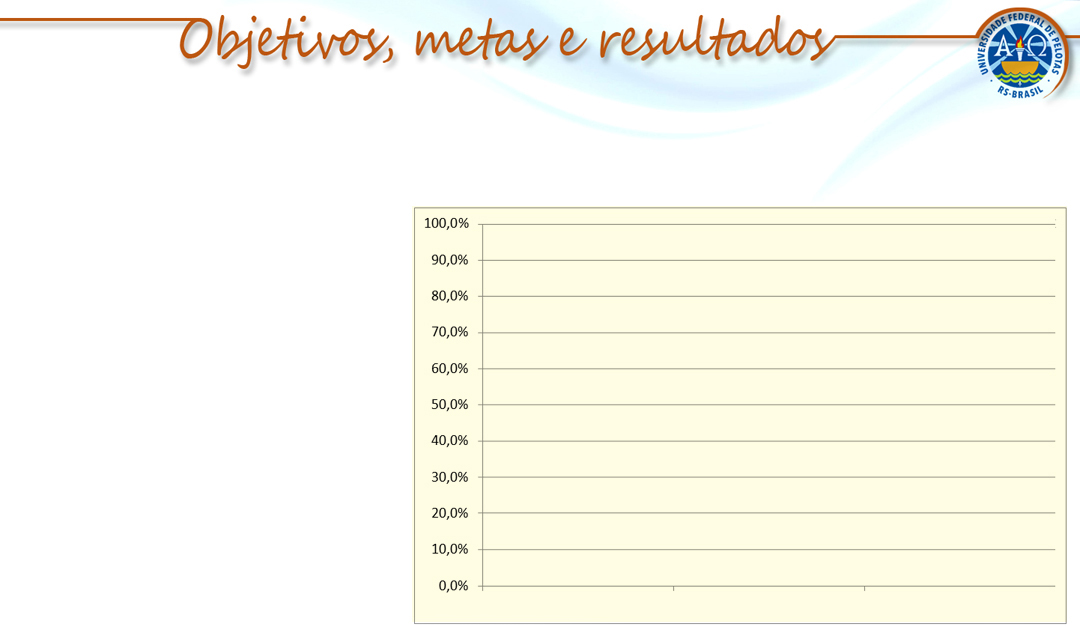 Objetivo 4
Melhorar o registro das informações.
100 %
84,2 %
(n= 30)
(n= 30)
Meta 14: Manter ficha de acompanhamento de 
100% dos diabéticos cadastrados na unidade 
de saúde.
(n= 16)
Mês 1                   Mês 2                   Mês 3
Proporção de diabéticos com registro adequado na ficha de acompanhamento
ESF Euvenice Alves Batista. Cristalândia do Piauí/PI, 2014-15.
Fonte: Planilha de coleta de dados HAS e DM da UNASUS/UFPel.
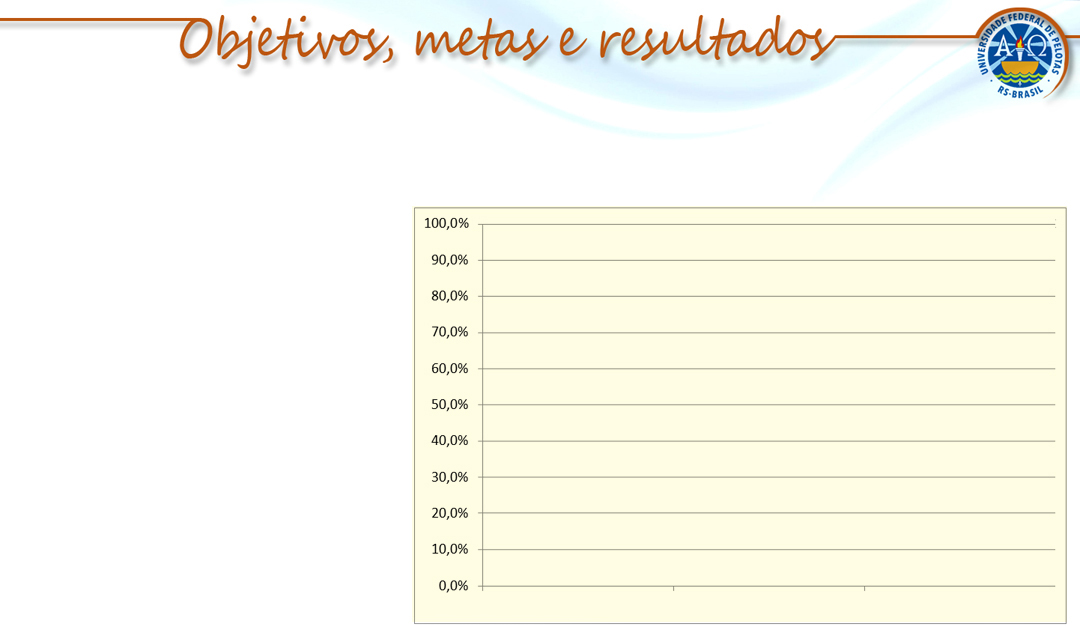 Objetivo 5
Mapear hipertensos e diabéticos de risco para doença cardiovascular.
100 %
(n= 142)
(n= 142)
Meta 15: 
Realizar estratificação de 
risco cardiovascular em 
100% dos hipertensos.
30,9 %
(n= 25)
Mês 1                   Mês 2                   Mês 3
Proporção de hipertensos com estratificação de risco cardiovascular.
ESF Euvenice Alves Batista. Cristalândia do Piauí/PI, 2014-15.
Fonte: Planilha de coleta de dados HAS e DM da UNASUS/UFPel.
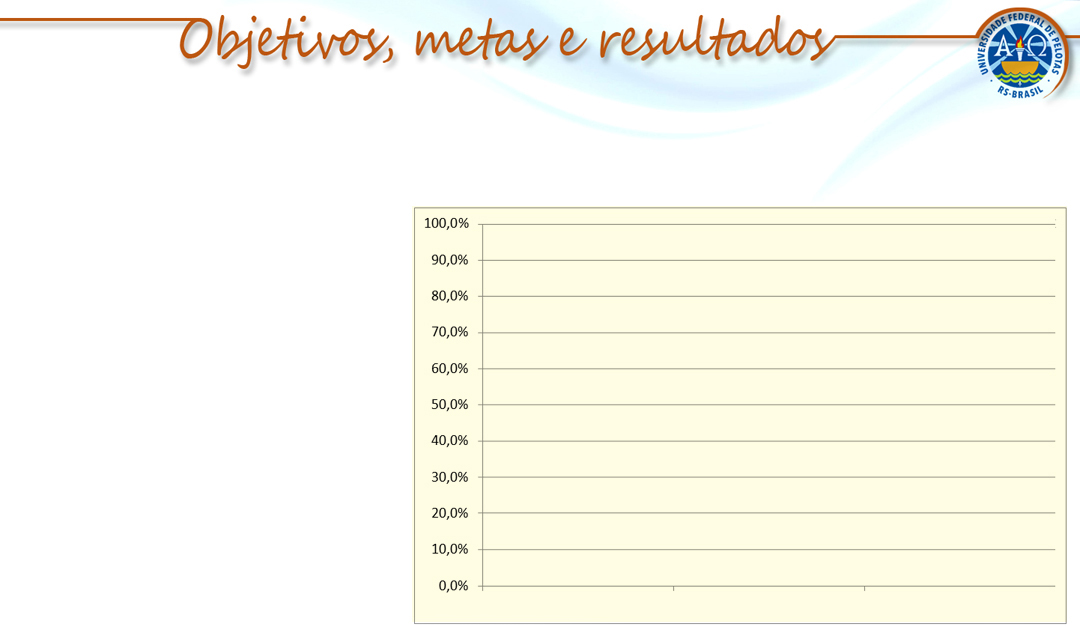 Objetivo 5
Mapear hipertensos e diabéticos de risco para doença cardiovascular.
100 %
(n= 30)
(n= 30)
Meta 16: Realizar estratificação de risco cardiovascular em 100% 
dos diabéticos.
31,6 %
(n= 06)
Mês 1                   Mês 2                   Mês 3
Proporção de diabéticos com estratificação de risco cardiovascular.
ESF Euvenice Alves Batista. Cristalândia do Piauí/PI, 2014-15.
Fonte: Planilha de coleta de dados HAS e DM da UNASUS/UFPel.
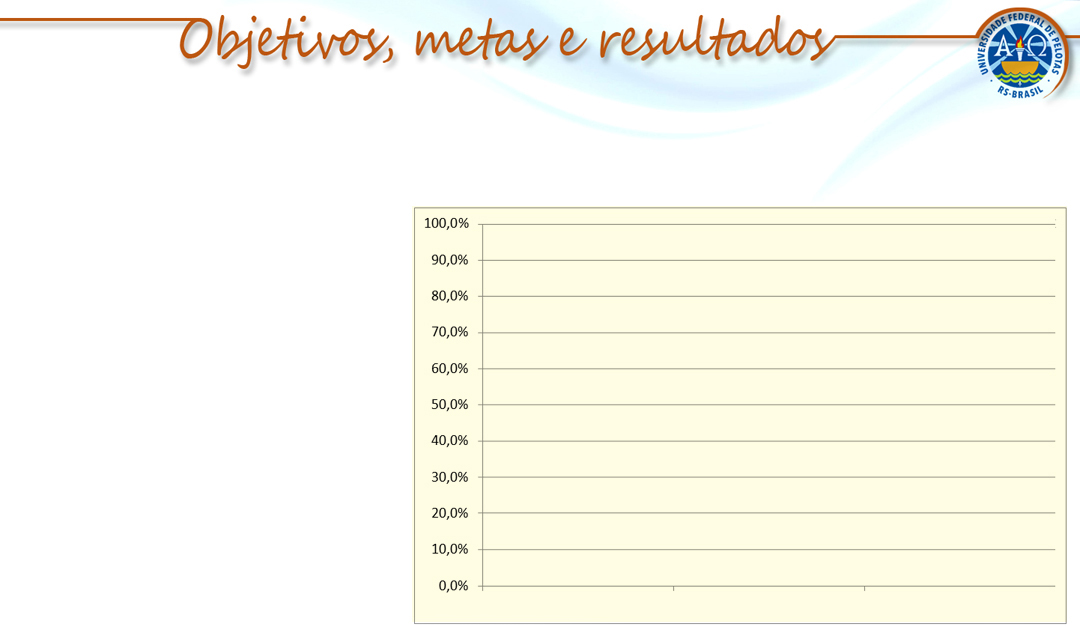 Objetivo 6
Promover a saúde de hipertensos e diabéticos.
100 %
Metas 17,19,21,23 : 
Garantir orientação a
100 % dos hipertensos
(n= 142)
(n= 142)
Orientações sobre:
Alimentação saudável 
Prática regular de atividade física
Riscos do tabagismo  
Higiene bucal
32,1 %
(n= 26)
Proporção de hipertensos com orientações de saúde.
ESF Euvenice Alves Batista. Cristalândia do Piauí/PI, 2014-15.
Fonte: Planilha de coleta de dados HAS e DM da UNASUS/UFPel.
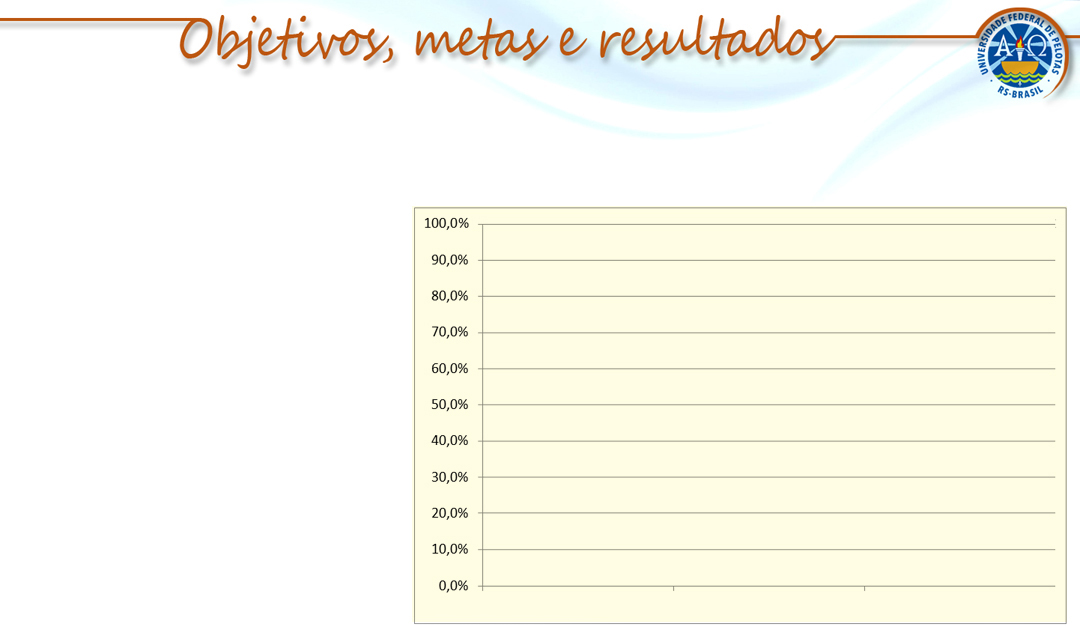 Objetivo 6
Promover a saúde de hipertensos e diabéticos.
100 %
Metas 18,20,22,24: 
Garantir orientação a
100 % dos diabéticos
(n= 30)
(n= 30)
Orientações sobre:
Alimentação saudável 
Prática regular de atividade física
Riscos do tabagismo  
Higiene bucal
26,3 %
(n= 5)
Proporção de diabéticos com orientações de saúde.
ESF Euvenice Alves Batista. Cristalândia do Piauí/PI, 2014-15.
Fonte: Planilha de coleta de dados HAS e DM da UNASUS/UFPel.
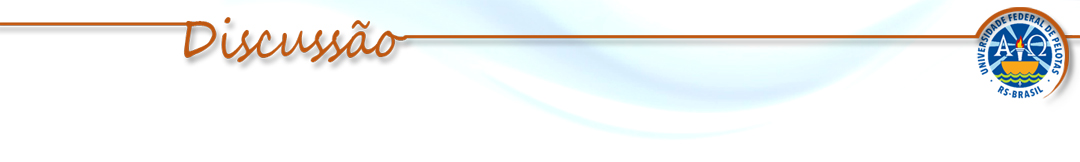 Impactos
Equipe
Serviço
Comunidade
Cobertura
Atenção
Registros
Capacitação
Integração
Atribuições
Vinculo à UBS
Adesão
Engajamento público
Avanços nos cuidados da saúde dos  Hipertensos e Diabéticos
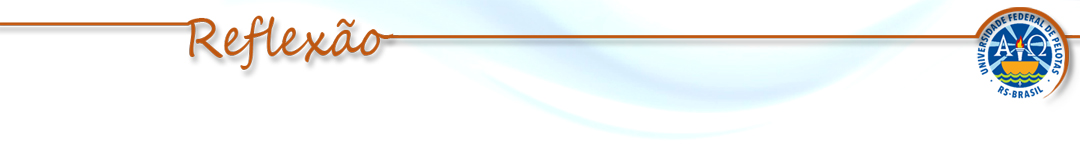 Expectativas iniciais
Língua/ Internet/ Ruralidade/ Ambiente virtual de aprendizagem.
Relação conteúdos do curso e desempenho  no dia a dia.
Atendimento aos usuários.
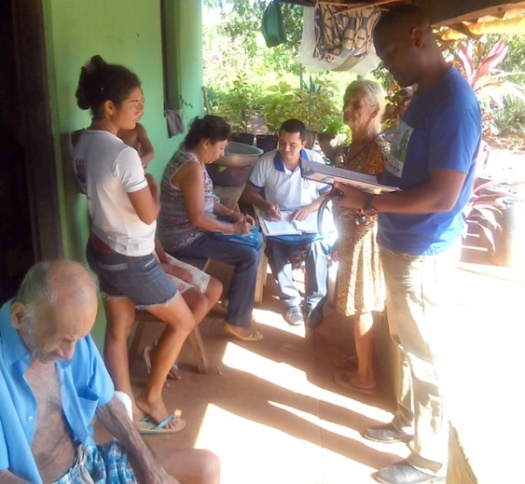 Aprendizado relevante
Trabalho em equipe 
Planejamento das ações em saúde
Atendimento à demanda espontânea
Organização da agenda da Estratégia Saúde da Família
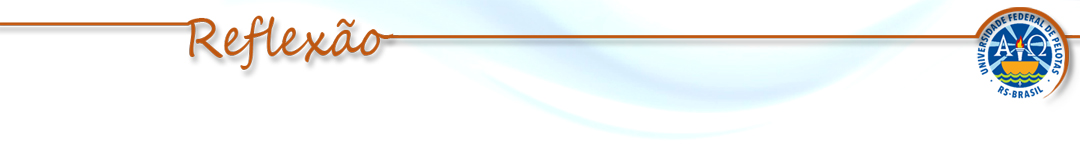 Prática profissional
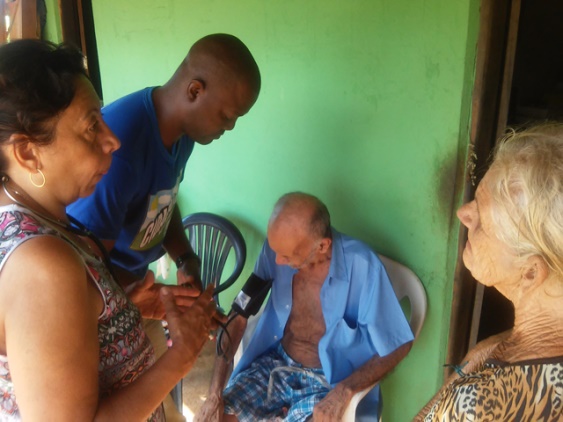 Crescimento profissional
Seres humanos melhores.
Trabalho integrado
Instituições
Comunidade
Qualidade nos serviços
+
=
Muito Obrigado